Педагогический совет28 августа 2015 года
Тема: 

1. Основные итоги 2014-2015 учебного года. Задачи и перспективы развития Школы № 2048.
2. Вступление в Мультипрофильный образовательный комплекс «Пресненский» -  необходимая основа стратегии развития образовательного пространства и повышения качества образования жителей нашего района города Москвы.
Все неуспешные школы несчастливы одинаково, а все успешные школы счастливы по своему.
Перспективы обеспечения гарантий высокого уровня и качества образования в ГБОУ Школа № 2048на 2015 – 2016 учебный год
Совершенствование отношений в сфере образования между участниками образовательного процесса с целью успешной реализации ФГОС
Создание единой образовательной среды, как системы условий успешной социализации и развития дошкольников
Проектирование системы ролевых и межличностных отношений всех участников образовательного процесса
Оптимизация условий социальной ситуации развития воспитанников, открывающей возможности их всестороннего развития и творческой инициативы
Утверждение единой системы объективной оценки качества образовательной деятельности дошкольного отделения к условиям реализации образовательной программы
Подготовка, повышение квалификации и аттестации педагогических работников и персонала дошкольного отделения организации
Целевые индикаторы качества
Достижение дошкольниками всех возрастных категорий достаточного уровня объема, содержания и планируемых результатов программы в виде целевых ориентиров
Обеспечение максимальной посещаемости детьми дошкольного отделения
Удовлетворение родительского запроса в качественной и вариативной системе дополнительного образования
Обеспечение гибкости и трансформируемости  предметного пространства 
Совершенствование педагогической деятельности по обеспечению полноценно качественной преемственности между образовательными ступенями с целью комплектования первых классов выпускниками дошкольного отделения
Повышения качества сетевого информирования родителей
Достижение дошкольниками всех возрастных категорий достаточного уровня объема, содержания и планируемых результатов программы в виде целевых ориентиров
Участие воспитанников и педагогов 
в конкурсной деятельности
Планируемые показатели посещаемости
Комплектование первых классов
Аттестация педагогических кадров
Условия достижения целевых ориентиров
Качественное совершенствование и содержательное наполнение обязательной части образовательной программы
Создание условий для успешной реализации намеченных целей и задач с внедрением новаторских и прогрессивных форм педагогической деятельности
Развитие системы дополнительного образования, как условия реализации особых образовательных потребностей всех категорий воспитанников, в том числе с ограниченными возможностями развития и удовлетворение родительского запроса в системе образовательных услуг
Условия внутреннего структурирования системы дополнительного образования в дошкольном отделении
кадры
содержание
организация
Материально-техническое обеспечение
Программное обеспечение
Кадровый потенциал
Финансовое обеспечение
Информационно-методическое обеспечение
Система подготовки и переподготовки педагогов в сфере ДО
Доступность образования для разных категорий детей
Модель организации дополнительных услуг
использование активно - деятельностных форм организации 
отбора методических пособий, отвечающих современным требованиям, ожидаемым результатам и специфике дошкольного образования;
создание индивидуально-ориентированных систем дополнительного образования;
внедрение игровых образовательных программ по дополнительному образованию детей на основе ИКТ ;
активизация долгосрочных дополнительных образовательных программ;
использование инновационных форм и методов в реализации задач дополнительного образования, преодоление инвариативности в структуре рабочих программ.
Направления дополнительного образования
Художественно - эстетическое (ритмика, изобразительная деятельность)
Коммуникативное (театрализованная деятельность, игровые уроки английского языка)
Коррекционное (логопедические занятия на развитие звукопроизношения, обучение грамоте, связная речь)
Обеспечение комплексной готовности к школьному обучению (интеллектика с психологом)
Духовно – нравственное
Примерный набор дополнительных услуг для воспитанников дошкольного отделения
Игровой курс «Говорим по-английски» (Обобщающие мероприятия по тематическому погружению в форме: «Клуба Почемучек»,   «Спортивные праздники»,  «Игры-путешествия», «Театрализованные постановки»,столовый этикет; включенное сопровождение  динамических видов деятельности, элементами английской лексики; сопровождение прогулки; домашний кинотеатр: просмотр  фильмов на языке , сопровождающийся синхронным переводом; страноведение; словесно дидактические игры, направленные на ознакомление с мировой художественной культурой)
 Танцевальная студия «Танцы народов мира»(как самостоятельное занятие; как элемент сюжетно-ролевой игры; как часть организованной деятельности; как элемент психогимнастики; -часть драм.постановки; игры-имитации
«Музыкальный  театр» (интерактивная игра; создание зарисовок, миниатюр, постановок; игры-перевоплощения; работа в мастерской по созданию кукол; сказкотерапия; знакомство с классикой, музыкально-литературный салон, видеосказки и т.п.)
Азбука общения (коррекция)
Интеллектика (занятия на обеспечение комплексной готовности к школе; тренинги позитивного взаимоотношения;песочная терапия; психогимнастика; релаксационные упражнения; во время организованной образовательной деятельности, совместной деятельности и как сопровождение режимных моментов.)
Примерный набор дополнительных услуг для воспитанников дошкольного отделения
Творческая студия:«Фантазируем, творим, восхищаемся»
(арт-терапия; релаксационные игры «Музыка глазами»; поисково-экспериментальная деятельность на основе изобразительного материала; создание атрибутов к сюжетно-ролевой игре и декораций к спектаклям)
Клуб юных  шашистов
Духовно – нравственный курс: «Без прошлого нет будущего» (занятия на ознакомление с историческими представлениями; духовно – нравственные беседы и игры; занятия в социокультурных условиях музея и православных храмов; творческие игры на ознакомление с изобразительным искусством)
     
     Глобальная задача специалистов учреждения заключается в максимальном раскрытии потенциала ребенка с помощью дополнительной системы воспитательно-образовательных услуг.
Еще раз о результатах итоговой аттестации и показателях рейтинга Московских школ
 2014-2015 учебного года
Заведующие учебной частью
Каширкина З.С.
Келлер Е.А.
Результаты ГИА - 9 2015
Результаты ЕГЭ 2015
Диагностики 4 и 7 классов
критерии Рейтинга
Рейтинг
«Ахиллес никогда не догонит черепаху» (парадокс Зенона)
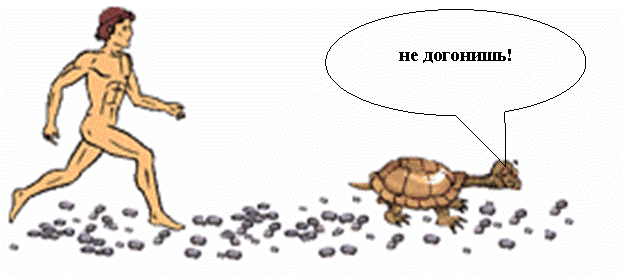 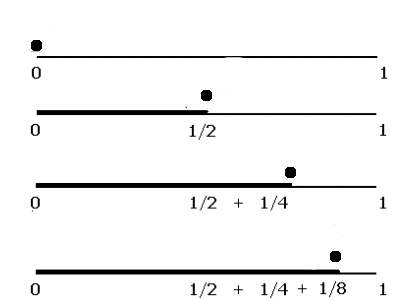 http://www.youtube.com/watch?v=2oFrujvhztw&app=desktop
1. А черепаха может ли догнать Ахиллеса?
2. А нужно ли черепахе догонять Ахиллеса?
При выборе стратегии развития не стоит использовать депрессивную идеологию вечно догоняющего отстающего!!!
Цель:Объединение ресурсов  ГБОУ Школы № 2048 и Мультипрофильного образовательного комплекса «Пресненский» Школа № 1240 – есть действительное создание необходимых условий и расширение возможностей получения качественного образования обучающимися и воспитанниками, повышение качества жизни жителей Пресненского района (реализации Государственной программы города Москвы на 2012–2016 гг. «Развитие образования города Москвы («Столичное образование»)» и Концепции Федеральной целевой программы развития образования на 2016 - 2020 годы).
Мультипрофильный комплекс – «Пресненский»Что это?
Школа № 2048
Школа № 1240
Количество зданий и территорий
6 зданий и территорий
12 зданий и территорий
Количество педагогов и средняя З-П
21 педагог
57704 рубля
84 педагога
68606 рублей
Квалификация педагогов
Высш.кат.-5
1 кат. - 9
Высш.кат.- 48
1 кат. - 23
Количество молодых специалистов
1
?
Количество классов из них выпускных
13 классов
1 выпускной
54 класса
5 выпускных
Величина субсидий на 2015 год
91076769,27 рублей
236608957,05 рублей
Средняя заработная плата.
Соотношение количества педагогических работников и контингента.
Дошкольное образование (воспитатели):
На сегодняшний день 29 воспитателей и 371 ребенок, на 1 работника приходиться 13 детей

Школа (учителя):
На сегодняшний день 24 учителя  и 320 учеников, на 1 работника приходиться 13,3 ученика.
Качество образования и достижения педагогического коллектива мультипрофильного комплекса
Школа № 2048
Школа № 1240
Количество профилей (старшая школа)
физико-математический класс
инженерный класс
Гуманитарный класс
Социально-гуманитарный класс
Кадетский класс (с лингвистической подготовкой)
Химико-биологический (медицинский)
0
5
20 человек
114 человек
Количество выпускников на 2015
Победители олимпиад и выпускники, набравшие 100 баллов по предмету
0
4
Контакты с вузами:
РАНХиГС
Финансовый университет
МИСИС
МИТРО
ВГИК
1 Мед им. Сеченова
0
6
Поступление на бюджетные места в вузы 
на 2014-2015 учебный год
?
4
Причины вступления в комплекс. Условия и возможности
Необходимость увеличения финансовых возможностей (ГБОУ Школа № 2048).
Необходимость развития педагогического и ученического сообществ.
Необходимость повышения качества образования по всем имеющимся программам  дошкольного, начального, основного и общего среднего образования а так же по программам дополнительного образования.
Успешная реализация действующих и новых проектов (ШНТ, «Школа равных возможностей», «Кадеты»).
Необходимость повышения эффективности имеющихся и получение новых ресурсов, необходимых для развития.
Отсутствие полноценной профильной старшей школы, невоможность организации предпрофильной подготовки в основной школе.
Необходимость реализации государственной программы «Одаренные дети».
Необходимость развития Олимпийского движения (обеспечение полноценного участия обучающихся на школьном, городском, региональном турах)
Необходимость преодоления педагогическим коллективом «комплекса неуспешности» ,т.е. идеологии вечно догоняющего аутсайдера.
Почему Мультипрофильный образовательный комплекс «Пресненский»?
Школа № 2055 – 
		отсутствие полноценной старшей профильной школы;
		отсутствие в рейтинге ТОП – 300 в 2015 году.
Школа № 2030 – 
		устойчивая позиция в рейтинге лучших школ города;
		аргументированная позиция руководителя и педагогического 		коллектива.
Школа № 1241 – 
		недостаточное количество профилей;
		отсутствие в рейтинге ТОП – 300 в 2015 году.
Школа № 1950 – 
		недостаточное количество профилей;
		смена руководителя.
Школа № 1240 – 
		наличие общей концепции;
		поддержка идеи объединения ресурсов педагогическим 			коллективом  школы № 1240;
		общее понимание необходимости достижения равных 			возможностей для детей и родителей
		наличие общих ценностей в основе которых находятся 			интересы родителей  и детей проживающих на территории 		Пресненского района.
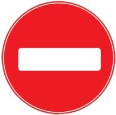 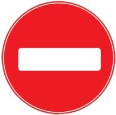 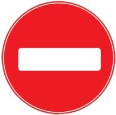 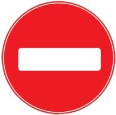 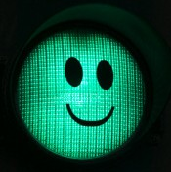 Предполагаемые результаты и преимущества вступления в мультипрофильный образовательный комплекс «Пресненский»
Создание профильных классов на базе структурного отделения «Шелепиха» (инженерный, математический совместно с МАИ, завод Хруничева).
Реализация проекта «Кадеты» с высоким качеством образования (совместно с ВУМО, Академией МЧС, Академией МВД) – создание кадетских классов, базовой площадки кадетского образования в Пресненском районе.
Рост олимпийского движения на всех уровнях (на школьном уровне – может участвовать до 150 обучающихся в параллели).
Повышение престижности и привлекательности образования и как результат - формирование полноценной  начальной школы (75% из числа воспитанников дошкольного отделения).
Повышение результатов итоговой аттестации.
Повышение рейтинга мультипрофильного образовательного комплекса «Пресненский», за счет улучшения образовательных результатов (вклада) структурного подразделения «Школа № 2048».
Расширение возможностей удовлетворения запросов населения в дополнительном образовании.
Повышение престижности, рост количества обучающихся и воспитанников, проживающих на территории Шелепиха, обучающихся в мультипрофильном комплексе.
Возможные риски и их минимизация (управление рисками)
Управление рисками, минимизация
Управление рисками, минимизация
В трезвом мире без чудесОдним махомОдолеет АхиллесЧерепаху.Побегут они вдвоёмИли порознь -Мало шансов у неёВыжать скорость.Дело здесь не в быстроте,А в размахе -Ахиллесовой пятеЧерепахи.



Там, где травы у небесНа ладони,Черепаху АхиллесНе догонит.Где мечта, а не расчетМчатся в дали,Черепаха так нажмётНа педали,Что забьётся от стыдаВ чащу лесаЧерепахова пятаАхиллеса.
Проект решения Педагогического Совета от 28.08.2015г. № 1
1. В целях развития и модернизации системы образования в г. Москве и в Пресненском районе, реализации конституционных прав граждан на получение качественного образования, повышения качества жизни, удовлетворения растущих потребностей детей и родителей в качественном образовании, ликвидации условий, создающих социальные неравенства, признать необходимым вступление ГБОУ Школа №2048 (объединение всех имеющихся ресурсов) в мультипрофильный комплекс «Пресненский» (ГБОУ Школа №1240).
2. Поручить директору ГБОУ Школа №2048 Ковшову В.Л. провести необходимые мероприятия по переходу сотрудников, обучающихся и воспитанников в мультипрофильный комплекс не позднее 01.10.2015г. Сообщить о принятом решении руководству ДОгМ и получить необходимые согласования данного решения.
3. Одобрить целевые индикаторы на 2015-2016 учебный год.
4. Утвердить список предметов для промежуточной аттестации обучающихся 5-8,10 классов.
Спасибо за внимание.